PHY 742 Quantum Mechanics II
12-12:50 PM  MWF  Olin 103
Notes for Lecture 33

Continuation of introduction to the quantum theory of superconductivity
Bardeen, Cooper, Scrieffer, Phys. Rev. 108, 1175 (1957) 
Summary of Fritz London’s theory and of Cooper pair concept
Gap equation
Estimate of Tc
Comparison with London analysis
04/25/2022
PHY 742 -- Spring 2022 -- Lecture 33
1
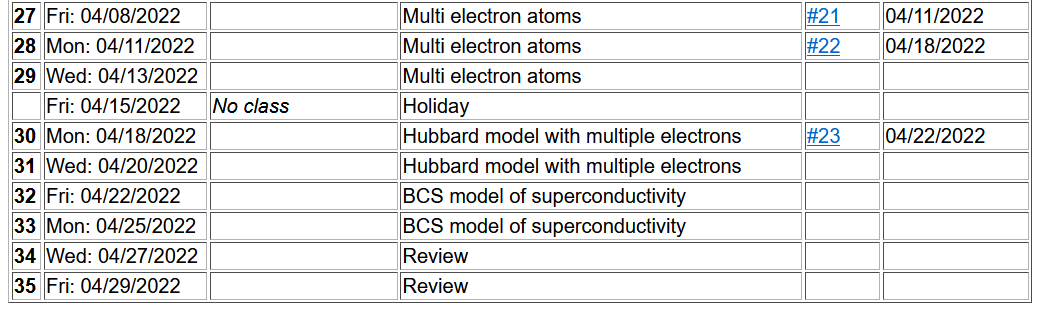 04/25/2022
PHY 742 -- Spring 2022 -- Lecture 33
2
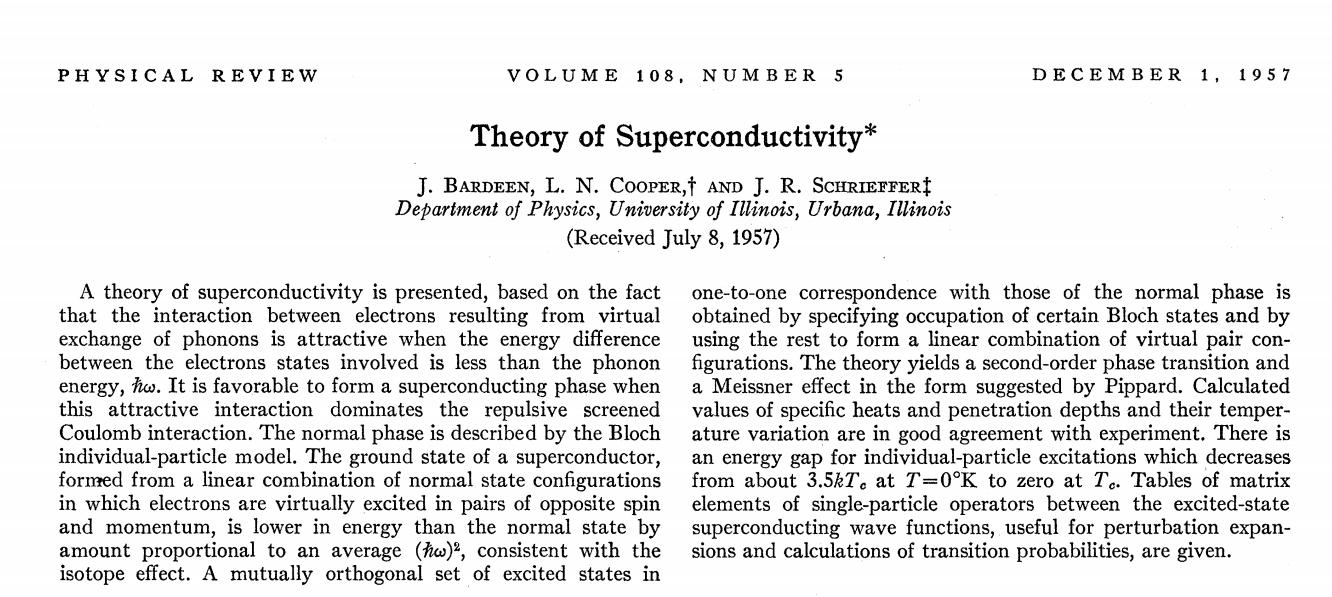 Some of you may wish to read the paper which is available from zsr.wfu.edu https://doi.org/10.1103/PhysRev.108.1175
04/25/2022
PHY 742 -- Spring 2022 -- Lecture 33
3
Overview of superconductivity --

Ref:D. Teplitz, editor, Electromagnetism – paths to research,
  Plenum Press (1982); Chapter 1 written by Brian Schwartz and Sonia Frota-Pessoa
History:
1908  H. Kamerlingh Onnes  successfully liquified He
1911   H. Kamerlingh Onnes discovered that Hg at 4.2 K has vanishing resistance
1957 Theory of superconductivity by Bardeen, Cooper, and Schrieffer
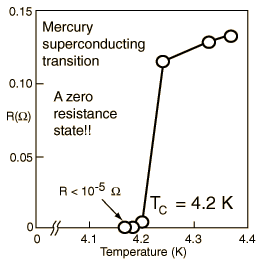 The surprising observation was that electrical resistivity abruptly dropped when the temperature of the material was lowered below a critical temperature Tc.
04/25/2022
PHY 742 -- Spring 2022 -- Lecture 33
4
Some thoughts related to the statistical mechanics of Bose particles

For Bose particles, many particles can occupy the same state.   This means that for non-interacting Bose particles, according to statistical mechanics, at very low temperature, it is possible for a macroscopic number of particles to occupy the lowest single particle state and produce a “Bose condensate”.    4He is not a good
example of this, since the particles have significant interactions,  but the superfluid behavior is logically related.   A better example was demonstrated in 1995 with 2.5 x 1012     87Rb atoms cooled to 1.7 x 10-7K.


For superconductivity, electrons are the particles.    How is possible for Fermi particles to behave with Bose-like statistics?  

Introduced the notion of a Cooper pair of electrons that behave somewhat like electrons and that are stabilized by an attractive interaction.
04/25/2022
PHY 742 -- Spring 2022 -- Lecture 33
5
Some phenomenological theories < 1957  thanks to F. London
Note:  Equations are in cgs Gaussian units.
04/25/2022
PHY 742 -- Spring 2022 -- Lecture 33
6
04/25/2022
PHY 742 -- Spring 2022 -- Lecture 33
7
Some phenomenological theories < 1957
04/25/2022
PHY 742 -- Spring 2022 -- Lecture 33
8
London model – continued
Here we assume we know the boundary value at x=0.
04/25/2022
PHY 742 -- Spring 2022 -- Lecture 33
9
London model – continued
lL
x
04/25/2022
PHY 742 -- Spring 2022 -- Lecture 33
10
Challenge for BSC –
What is the microscopic origin of this two-electron current and why is it stable at low temperature?
Using creation/annihilation operators for Bloch eigenstates:
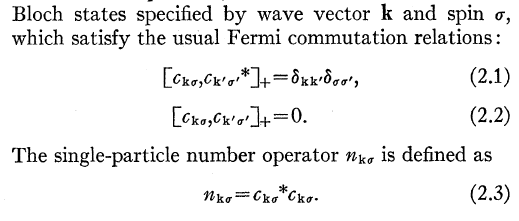 04/25/2022
PHY 742 -- Spring 2022 -- Lecture 33
11
From these single particle states, form Cooper pair states
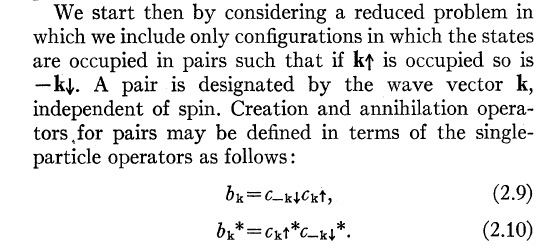 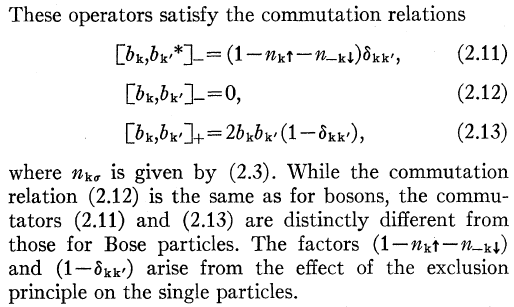 The BCS Hamiltonian takes the form:
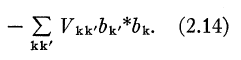 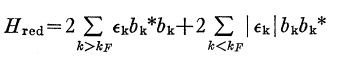 04/25/2022
PHY 742 -- Spring 2022 -- Lecture 33
12
The BCS Hamiltonian takes the form:
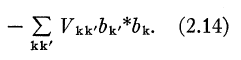 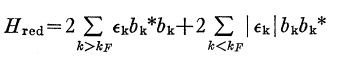 Attractive interaction potential 
due to electron-phonon interaction
Single particle energy
Relative to eF
Form of variational wavefunction:
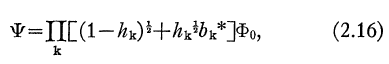 Here the variational parameters hk represent the probability that pair state k is occupied.
04/25/2022
PHY 742 -- Spring 2022 -- Lecture 33
13
Evaluating the matrix elements --
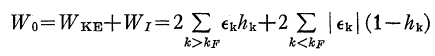 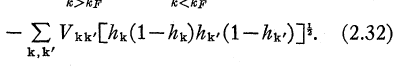 Optimizing the energy with respect to the variational parameters:
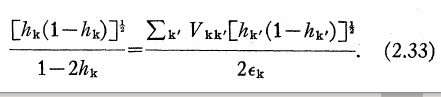 04/25/2022
PHY 742 -- Spring 2022 -- Lecture 33
14
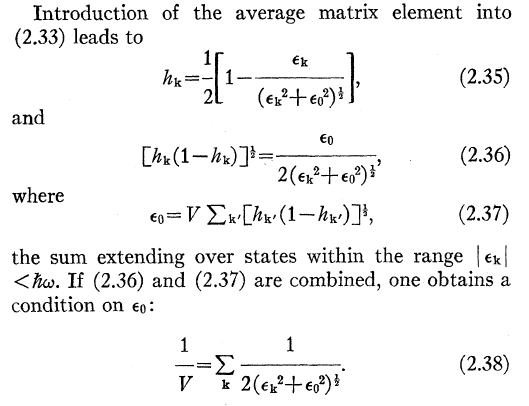 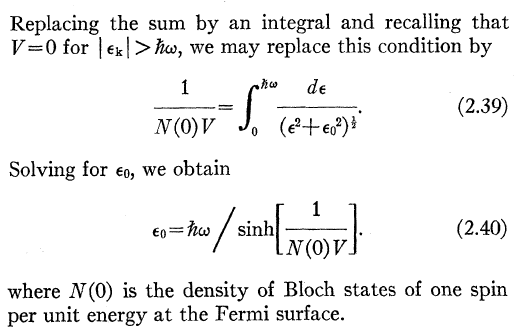 04/25/2022
PHY 742 -- Spring 2022 -- Lecture 33
15
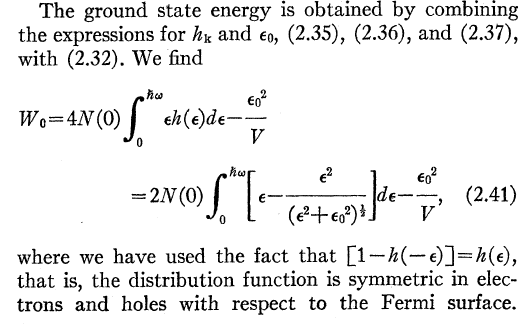 At 0K,   the energy difference of the superconducting state relative to the “normal” state is:
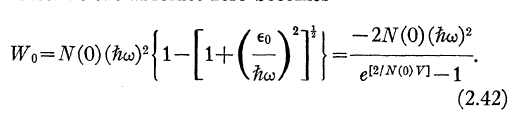 04/25/2022
PHY 742 -- Spring 2022 -- Lecture 33
16
Ground state of BCS Hamiltonian at 0 K --
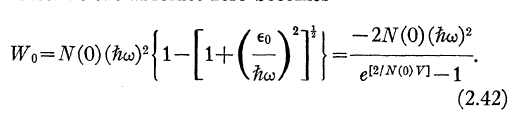 Considering excitations to this ground state – BCS Hamiltonian has a energy gap of 2e0
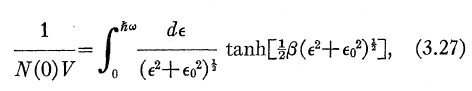 The transition temperature Tc  can be estimated as the solution when e0  = 0.
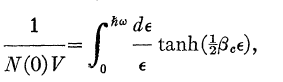 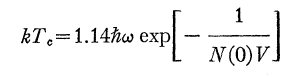 04/25/2022
PHY 742 -- Spring 2022 -- Lecture 33
17
Plot of gap parameter as a function of temperature --
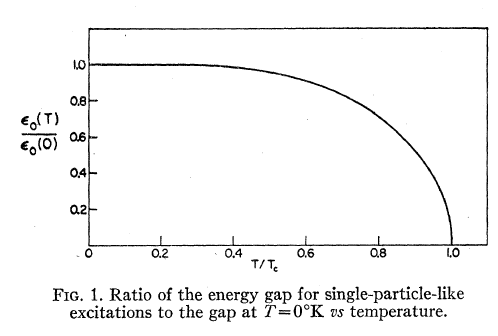 04/25/2022
PHY 742 -- Spring 2022 -- Lecture 33
18
This treatment has assumed that there are no magnetic fields present in the system.   An applied magnetic field can also affect superconductivity.
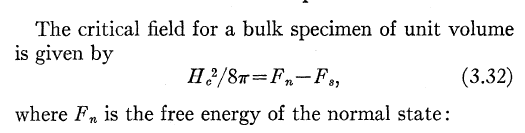 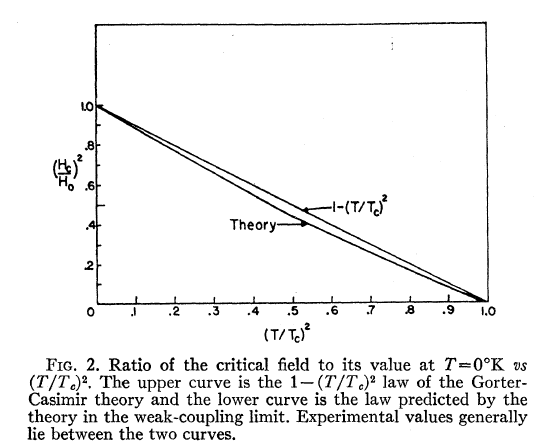 04/25/2022
PHY 742 -- Spring 2022 -- Lecture 33
19
Superconducting current –

     Single particle Bloch wavefunctions --
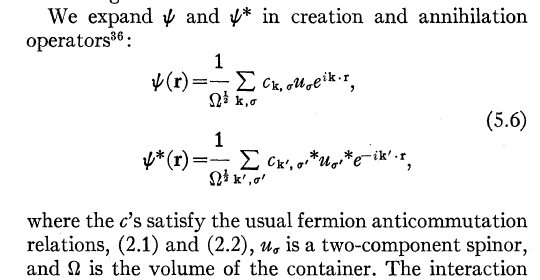 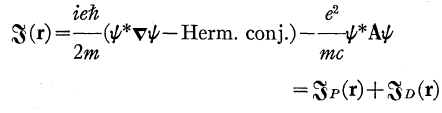 The paramagnetic contribution is complicated, but is generally small at low temperature.

However, the diamagnetic term: 

    is significant and is consistent with the London expression.
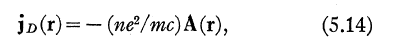 04/25/2022
PHY 742 -- Spring 2022 -- Lecture 33
20
BCS estimate of penetration depth --
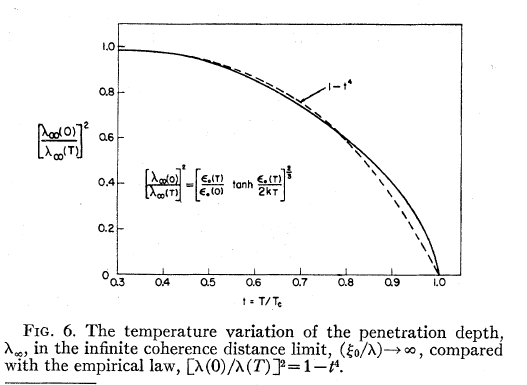 04/25/2022
PHY 742 -- Spring 2022 -- Lecture 33
21